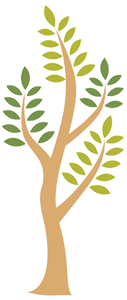 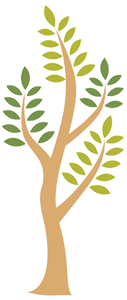 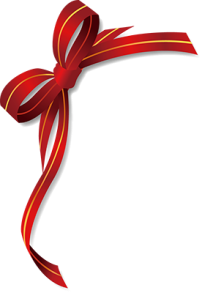 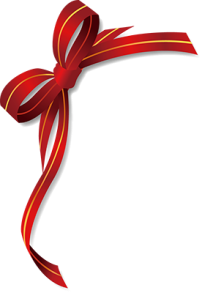 التعريف بسورة يوسف
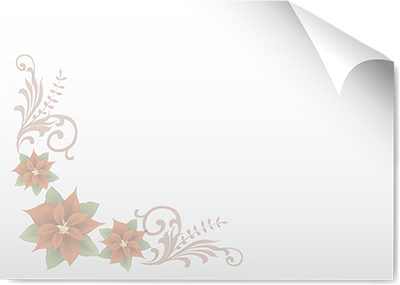 تمهيد
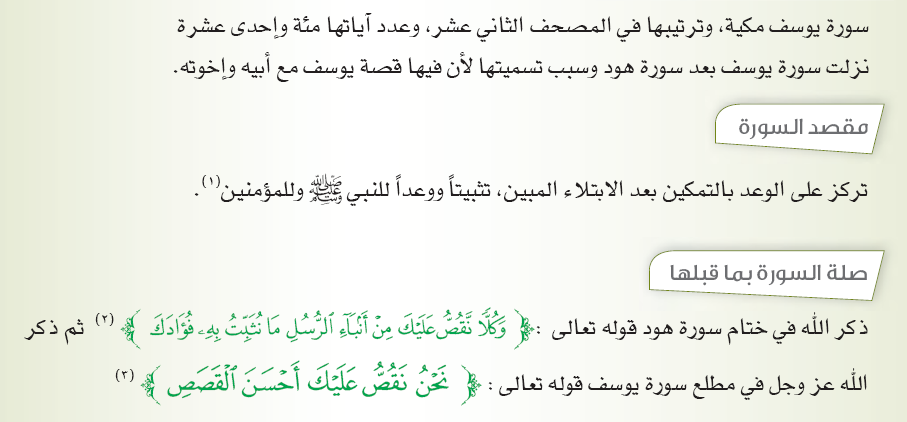 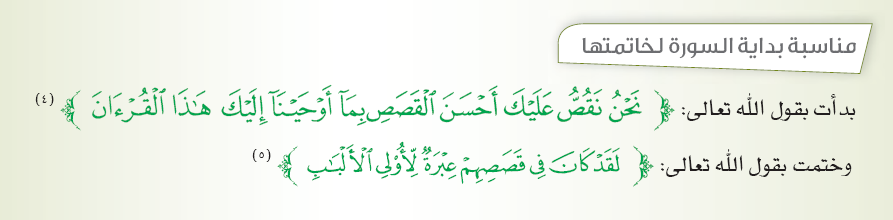 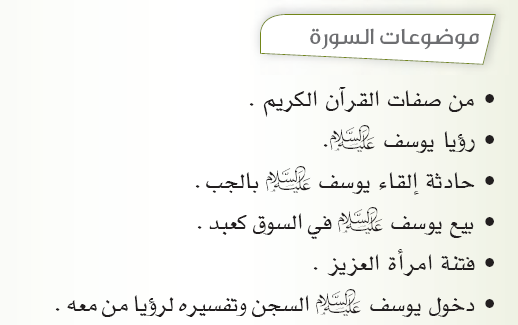 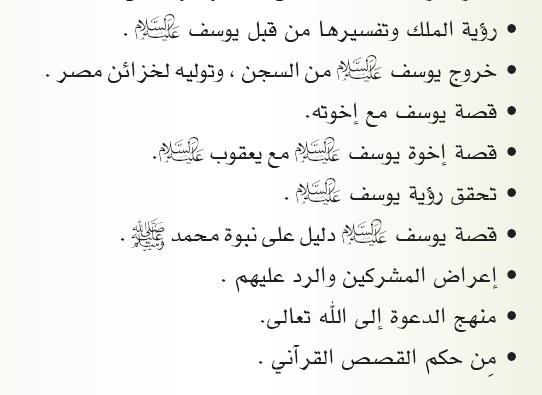